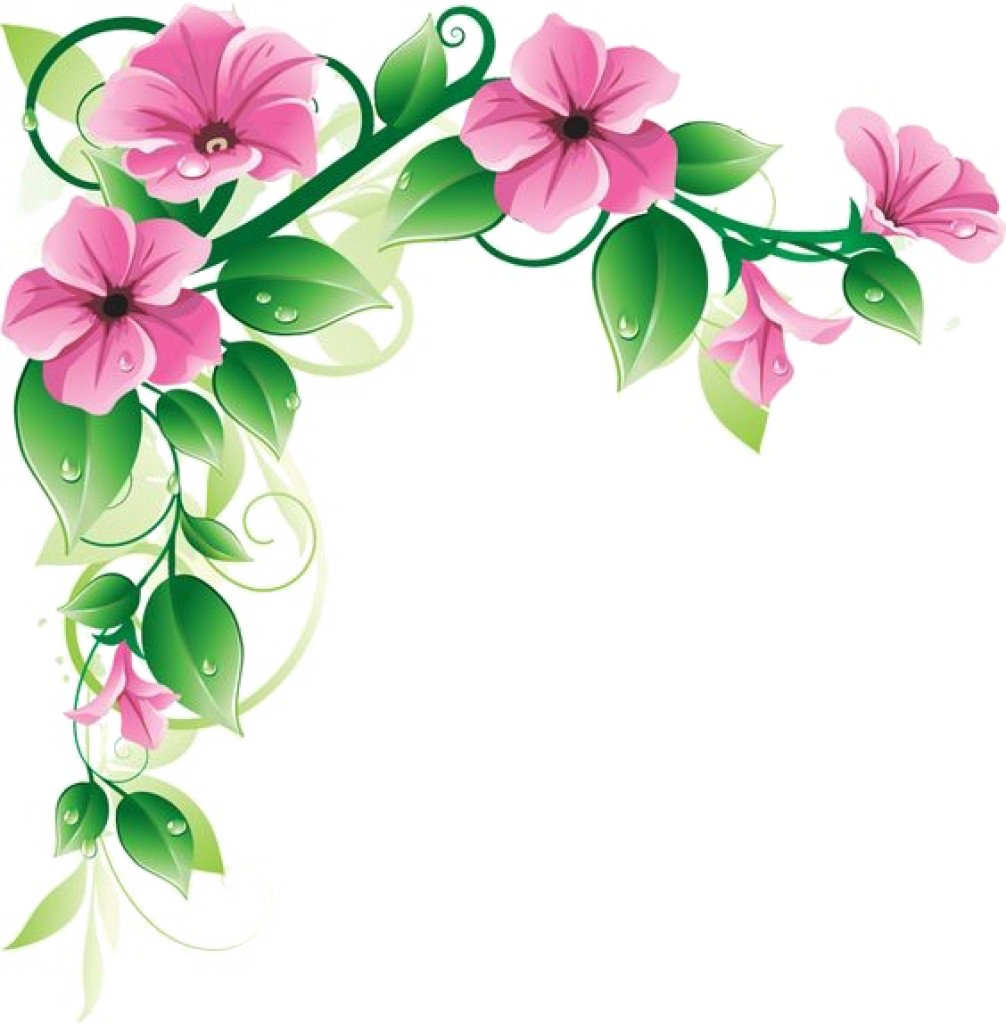 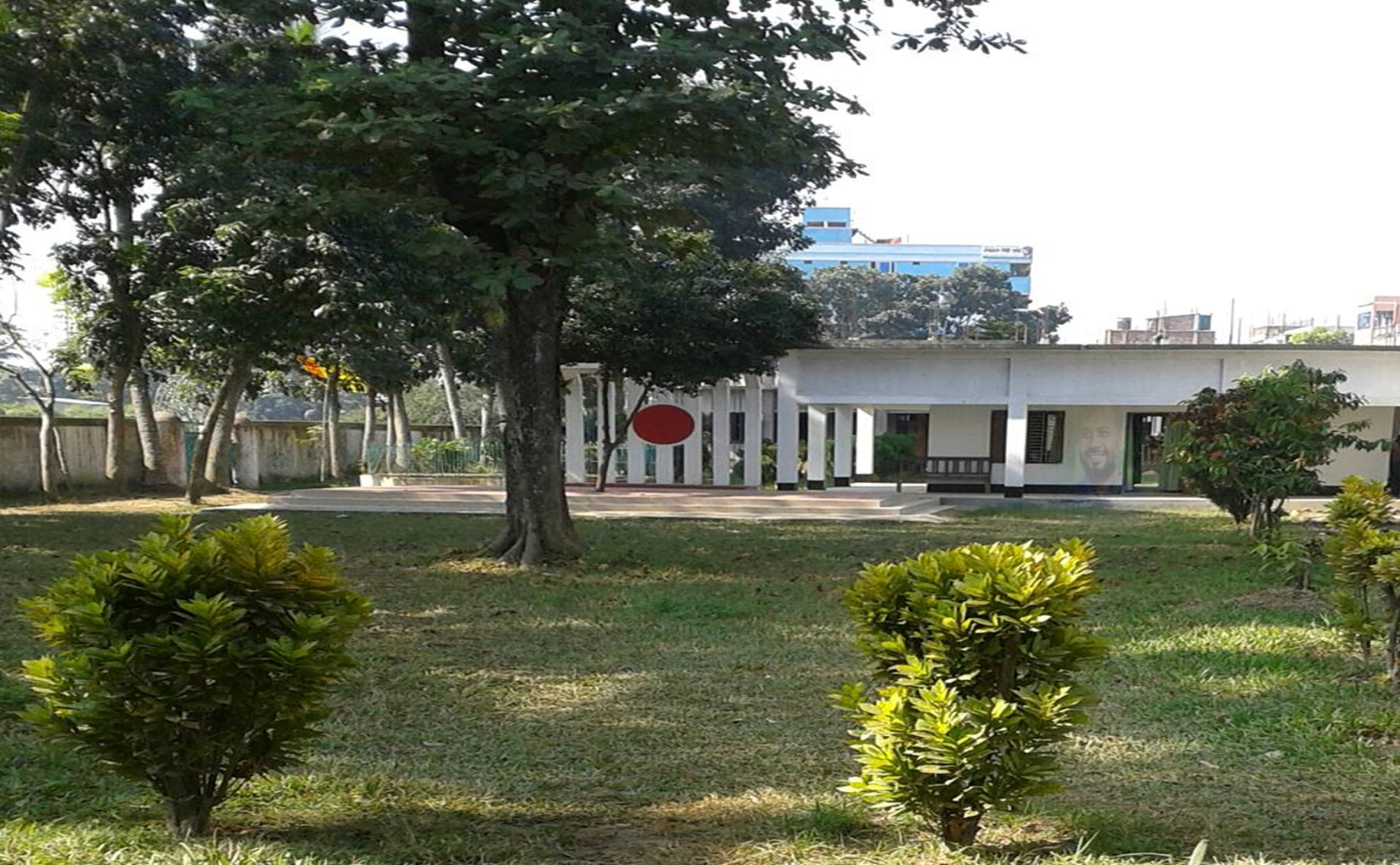 শিক্ষক  পরিচিতি
পাঠ পরিচিতি
মদন গোপাল সরদার 
বি এস সি ( অর্নাস ) পদার্থ বিজ্ঞান, প্রথম শ্রেণি
এম.এস.সি. পদার্থ বিজ্ঞান
সহকারী শিক্ষক, ভৌত বিজ্ঞান 
মহেশ্বরীপুর মাধ্যমিক বিদ্যালয় ,কয়রা ,খুলনা 
madangopalsardar70706@gmail.com
শ্রেণিঃ দশম
বিষয়ঃ পদার্থবিজ্ঞান
অধ্যায়ঃ পঞ্চম (পদার্থের অবস্থা ও চাপ )    
পাঠ বিষয়ঃ প্যাসকেলের  সূত্র 
তারিখঃ  …
কারণ লক্ষ্য কর
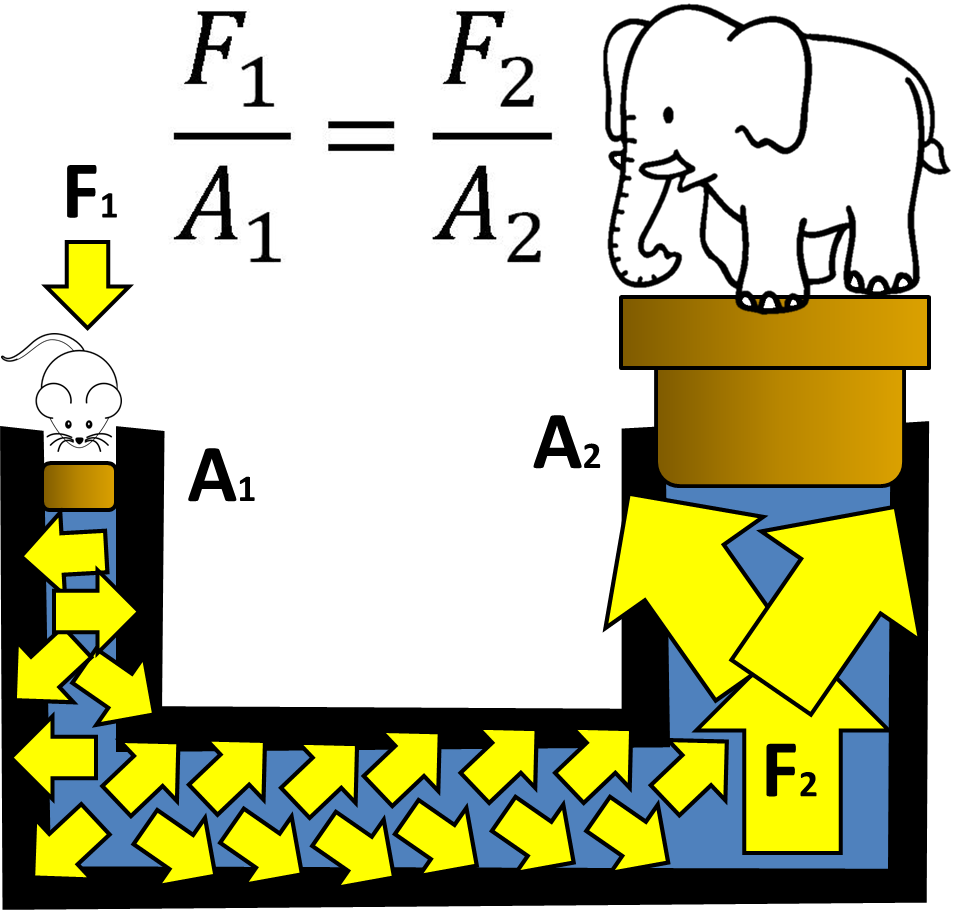 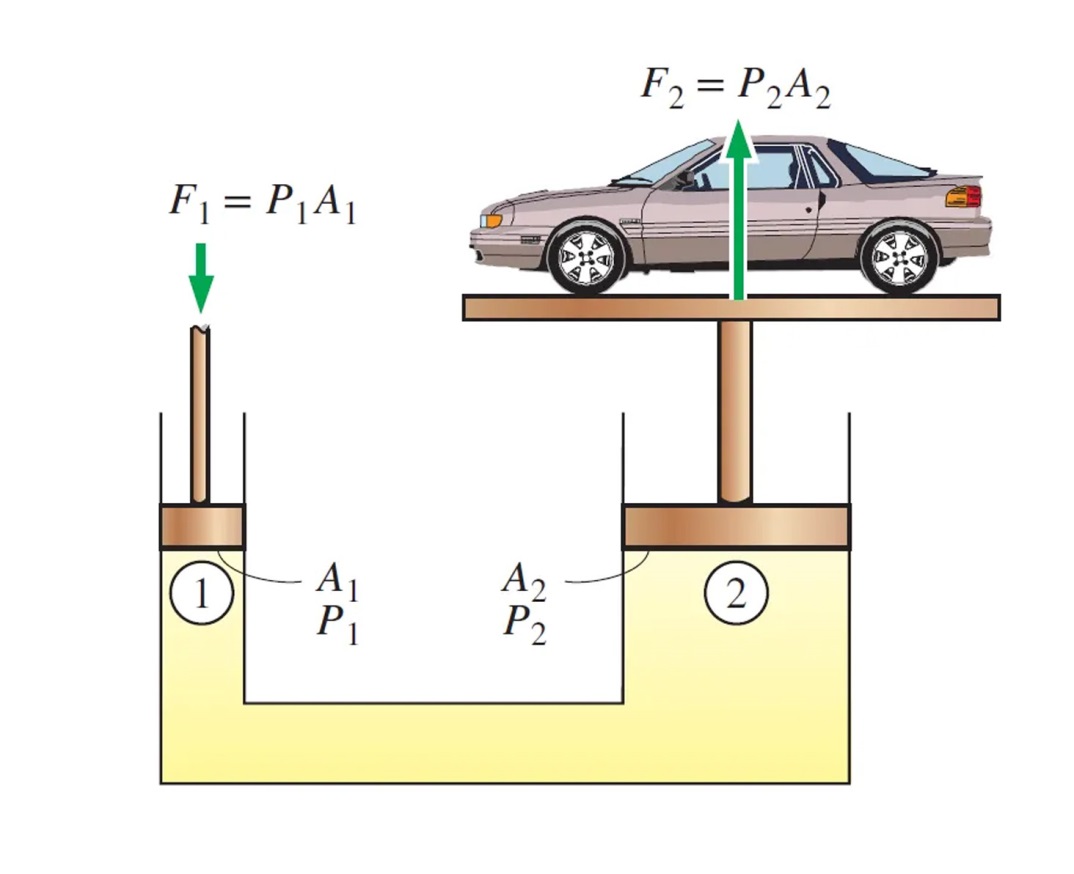 ইদুর হাতিকে তুলছে
গাড়িটি  তুলছে
ইহা যে সূত্র প্রয়োগে সম্ভব তা হলো . . .
প্যাসকেলের সূত্রের প্রয়োগ
       Pascal’s Law
শিখনফল
এই পাঠ শেষে শিক্ষার্থীরা…
প্যাসকেলের সূত্র বিবৃত করতে পারবে।
প্যাসকেলের সূত্রের গাণিতিক ব্যাখ্যা প্রদান করতে পারবে।
দৈনন্দিন জীবনে প্যাসকেলের সূত্রের প্রয়োগ উপলদ্ধি করতে পারবে ।
প্যাসকেলের সূত্র
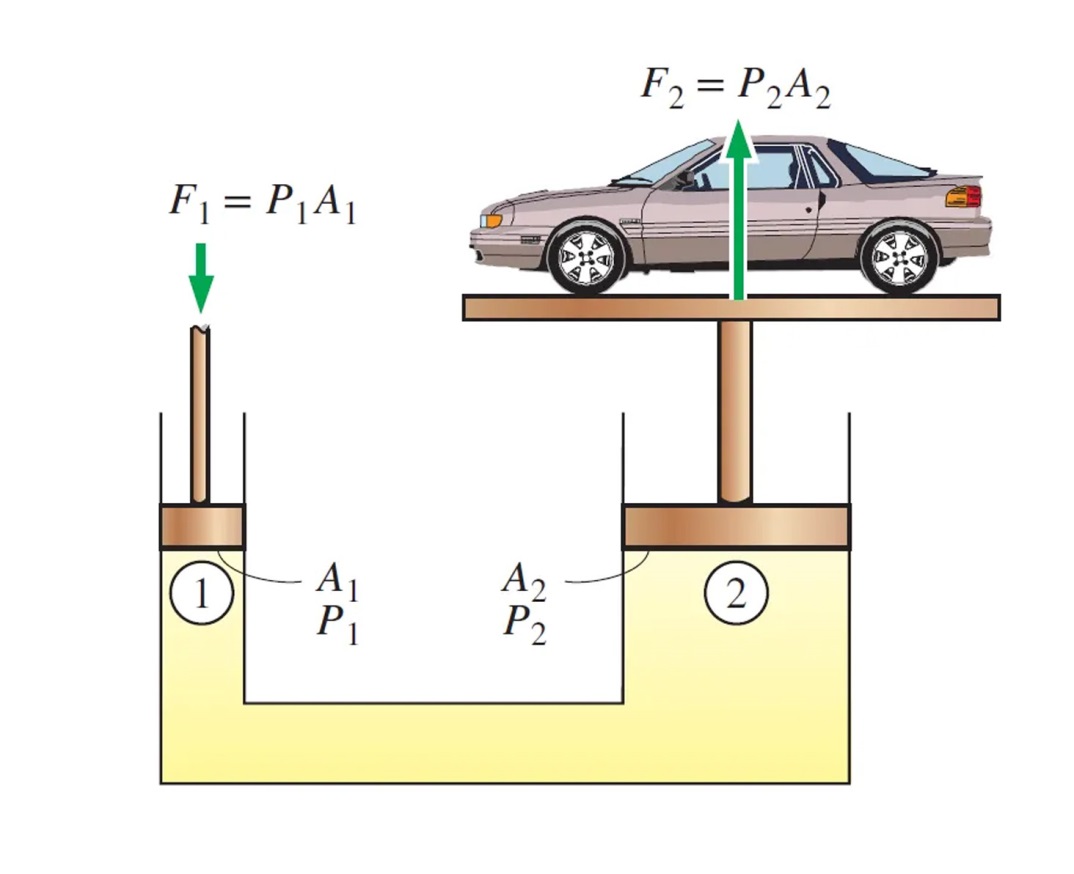 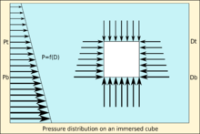 আবদ্ধ পাত্রে তরল বা বায়বীয় পদার্থের কোনো অংশের উপর বাইরে থেকে চাপ প্রয়োগ করলে সেই চাপ কিছু মাত্র না কমে তরল বা বায়বীয় পদার্থের সবদিকে সমান ভাবে সঞ্চালিত হয়
প্যাসকেলের সূত্র
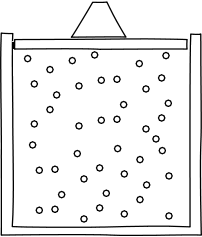 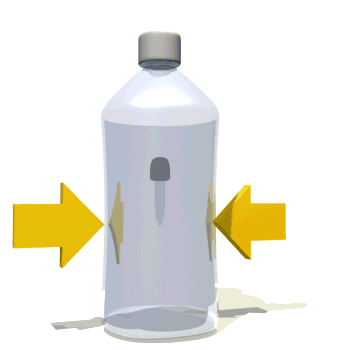 প্যাসকেলের সূত্র
তরল পদার্থের উপর প্রয়োগকৃত চাপ সব দিকে সঞ্চালিত হয়
একক কাজ
বল বৃদ্ধিকরণ নীতিটি কী ?
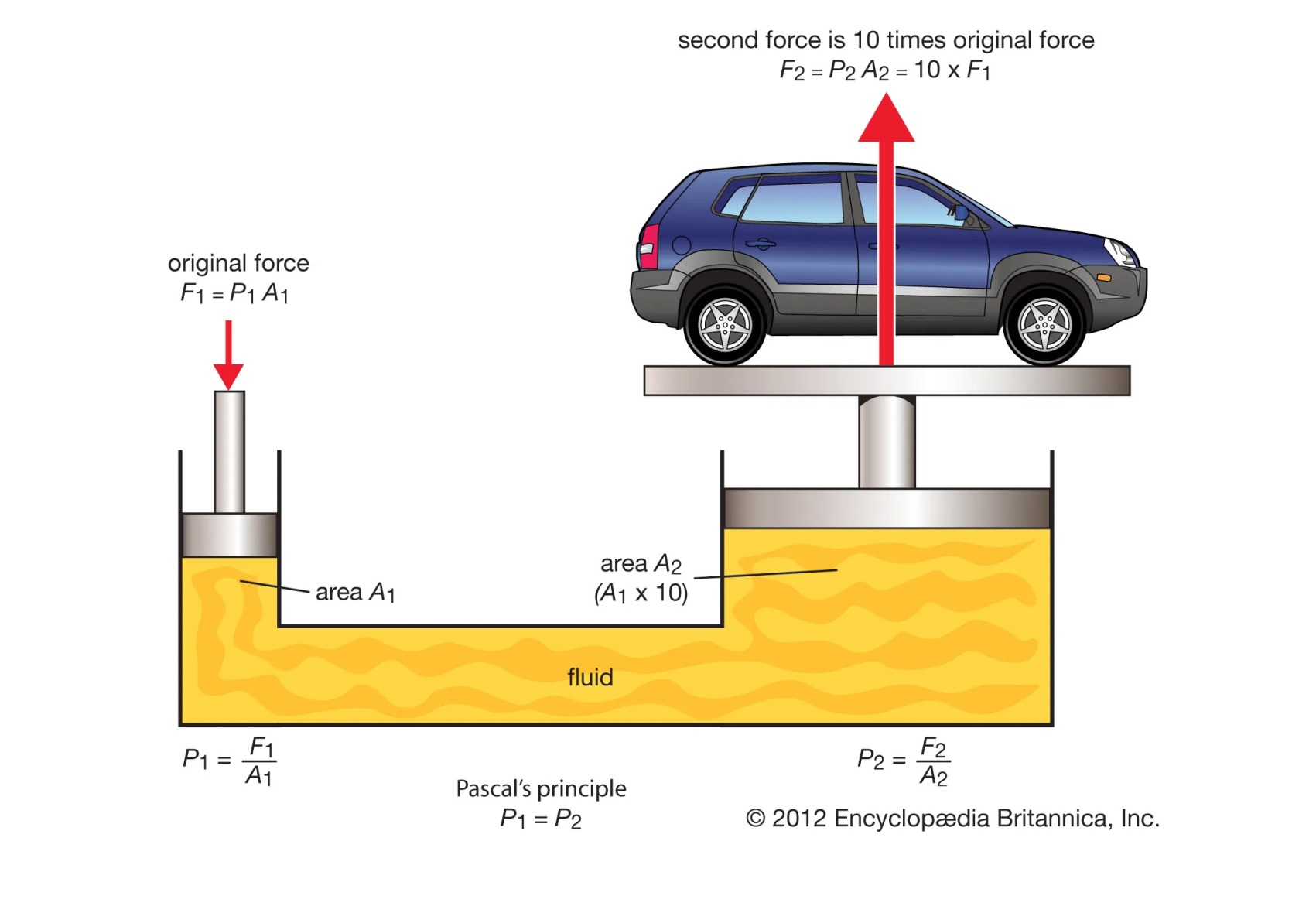 এখানে
প্যাসকেলের সূত্র
ছোট পিস্টনে প্রয়োগকৃত বলের বেশী বল বড় পিস্টনে প্রযুক্ত হয়েছে
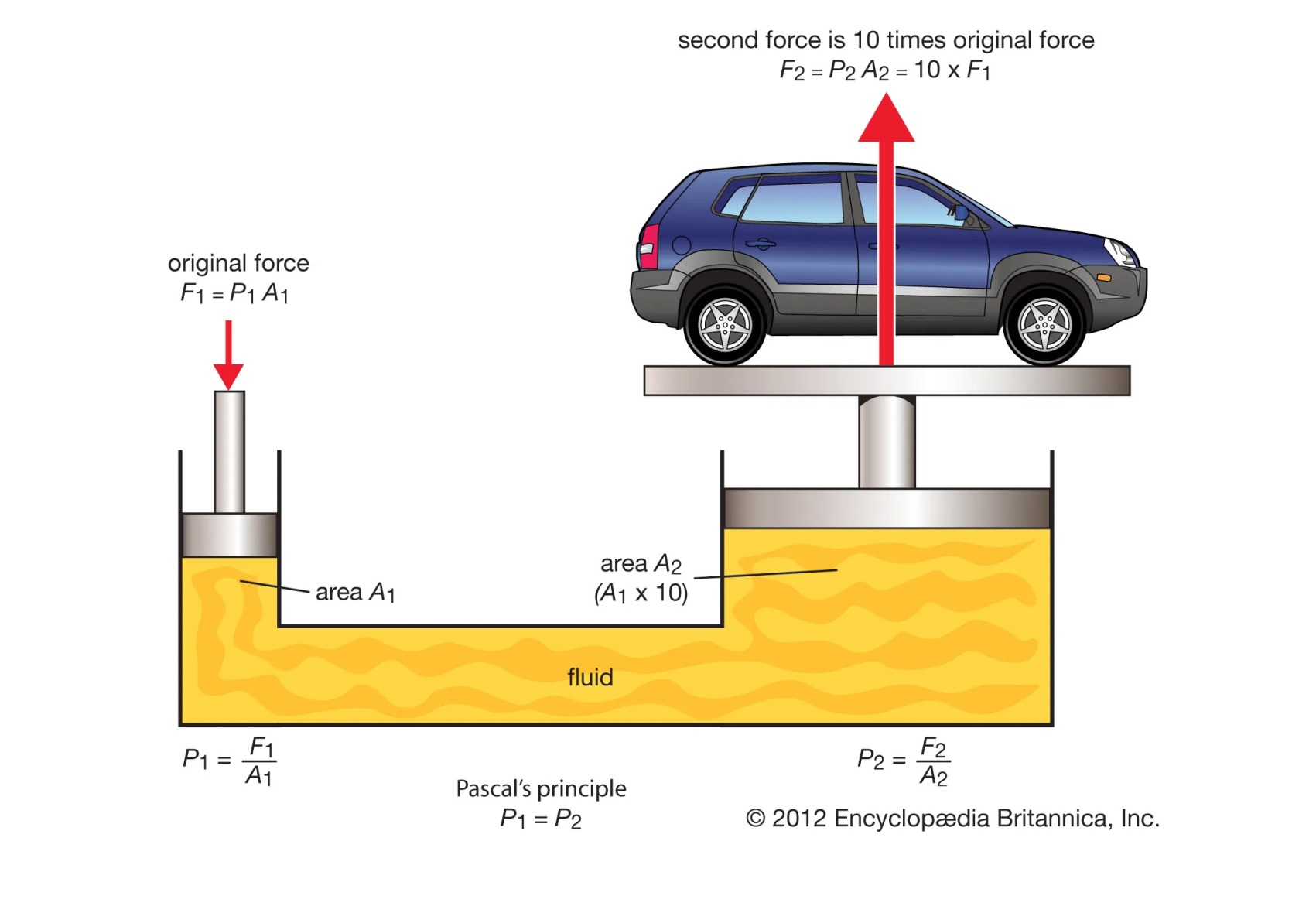 বল বৃদ্ধিকরন নীতি
বড় পিস্টনের প্রস্থচ্ছেদের
ক্ষেত্রফল যত বেশি হবে
বলও তত বেশি অনুভূত
হবে
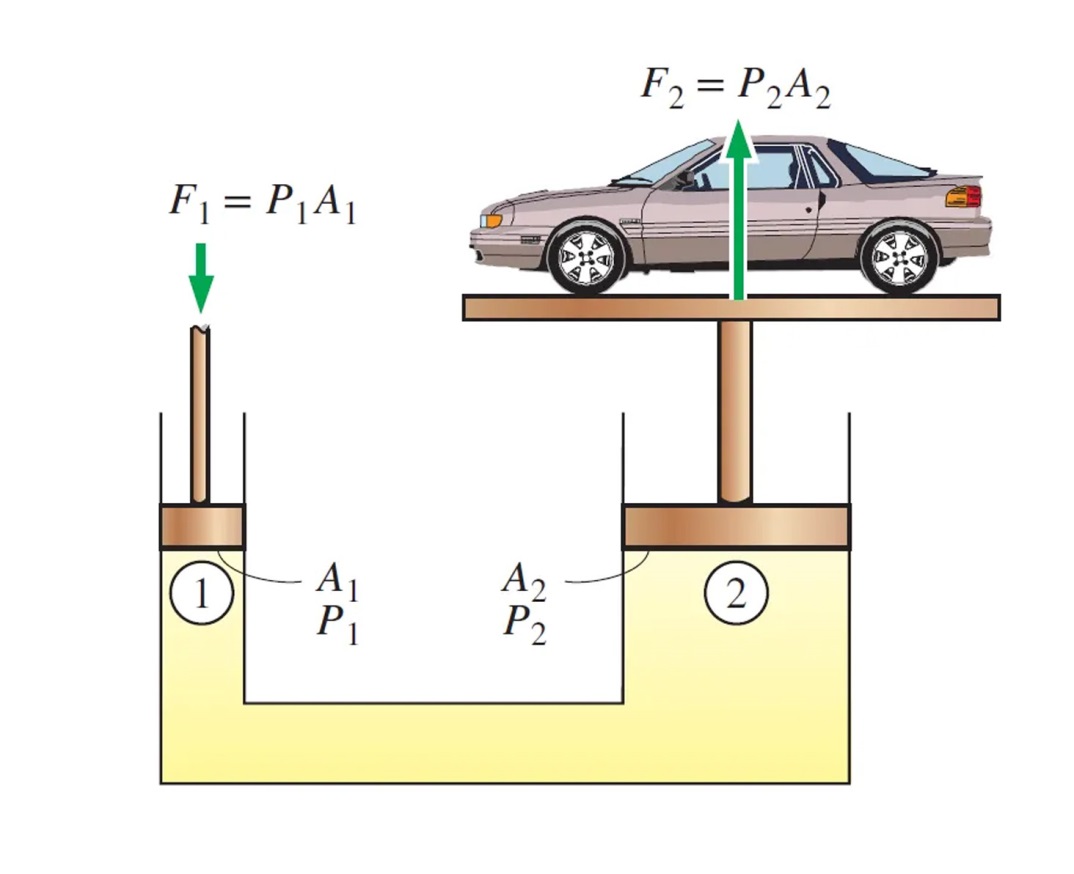 গানিতিক সমস্যাঃ
সময়ঃ ৬ মিনিট
10 Kg
1.  ছোট পিস্টনের ওপর 10 Kg ভর চাপালে বড় পিস্টনের উপর কী পরিমাণ উর্ধ্বমুখী বল অনুভুত হবে?
2.  যদি বড় পিস্টনের উপর  100 Kg ভর চাপানো হয় তাহলে বড় পিস্টনের উপরে ওঠা রোধ করা সম্ভব কী? গাণিতিক ভাবে ব্যাখ্যা কর।
সমাধানঃ 1
আমরা জানি
সময়ঃ ৬ মিনিট
এখানে
বস্তুর ভর M=10 Kg
অভিকর্ষজ ত্বরণ g=9.8 m/s
অতএব বড় পিস্টনে 4900 N পরিমাণ উর্ধ্বমুখী বল অনুভুত হবে
সমাধানঃ 2
সময়ঃ ৬ মিনিট
আমরা জানি,
এখানে,
অভিকর্ষজ ত্বরণ g= 9.8 m/s
দলীয় কাজঃ
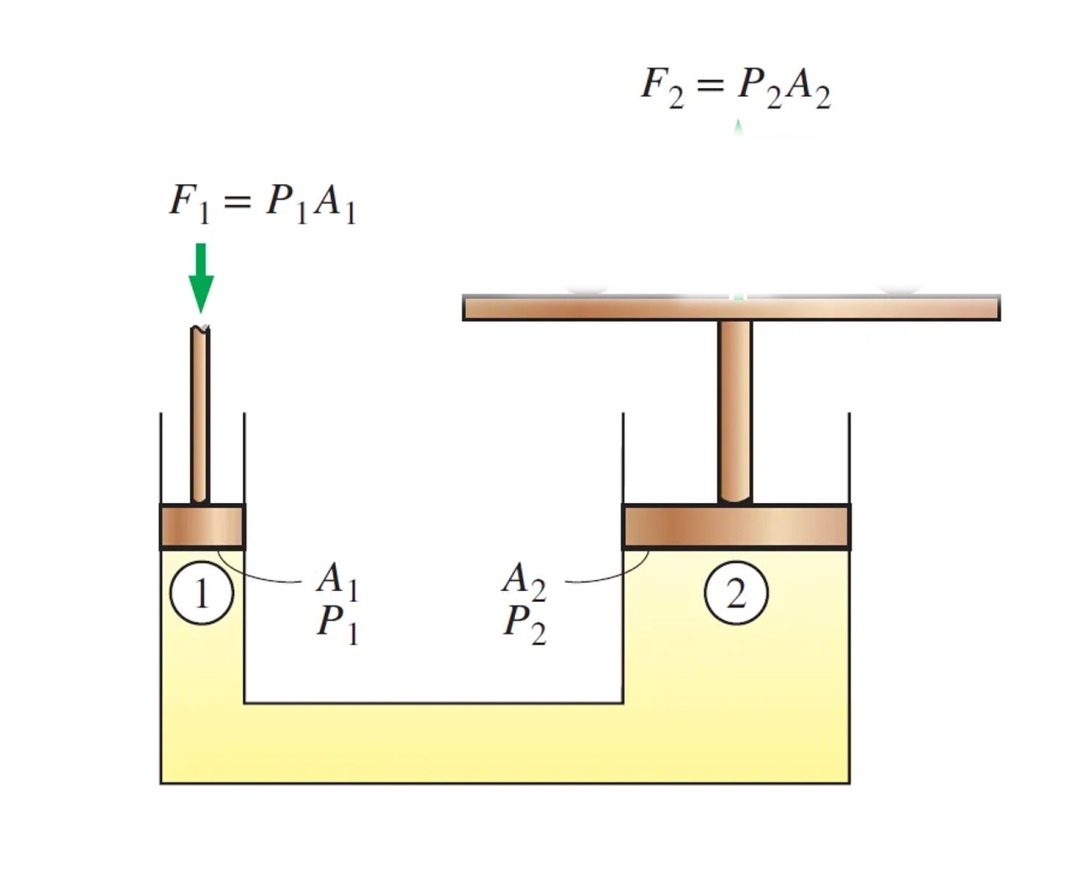 সময়ঃ ৬ মিনিট
40cm
20cm
ছোট পিস্টনে 15 নিউটন বল প্রয়োগ করলে বড় পিস্টনের বস্তুটিকে উঠানো যাবে কী? গাণিতিক ভাবে ব্যাখ্যা কর।
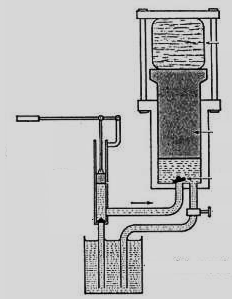 * কোন নীতির উপর ভিত্তি করে 
যন্ত্রটি তৈরি করা হয়েছে?
হাইড্রলিক প্রেস
** বলবৃদ্ধিকরন নীতি
* যন্ত্রটিতে প্যাসকেলের সূত্র 
কীভাবে প্রয়োগ করা হয়েছে?
** ছোট পিস্টনে অনুভূত চাপ 
তরলের সবদিকে সঞ্চালিত 
হয়ে বড় পিস্টনের উপর চাপ 
প্রয়োগ করে
মূল্যায়ন
১। প্যাসকেলের সুত্রটি বল ?
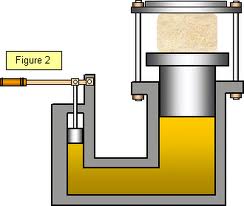 ৫০ গুন বড়
২। ছোট পিষ্টনে 5 N বল প্রয়োগ করলে বড় পিষ্টনে কত বল পাওয়া যাবে?
বাড়ীর কাজ
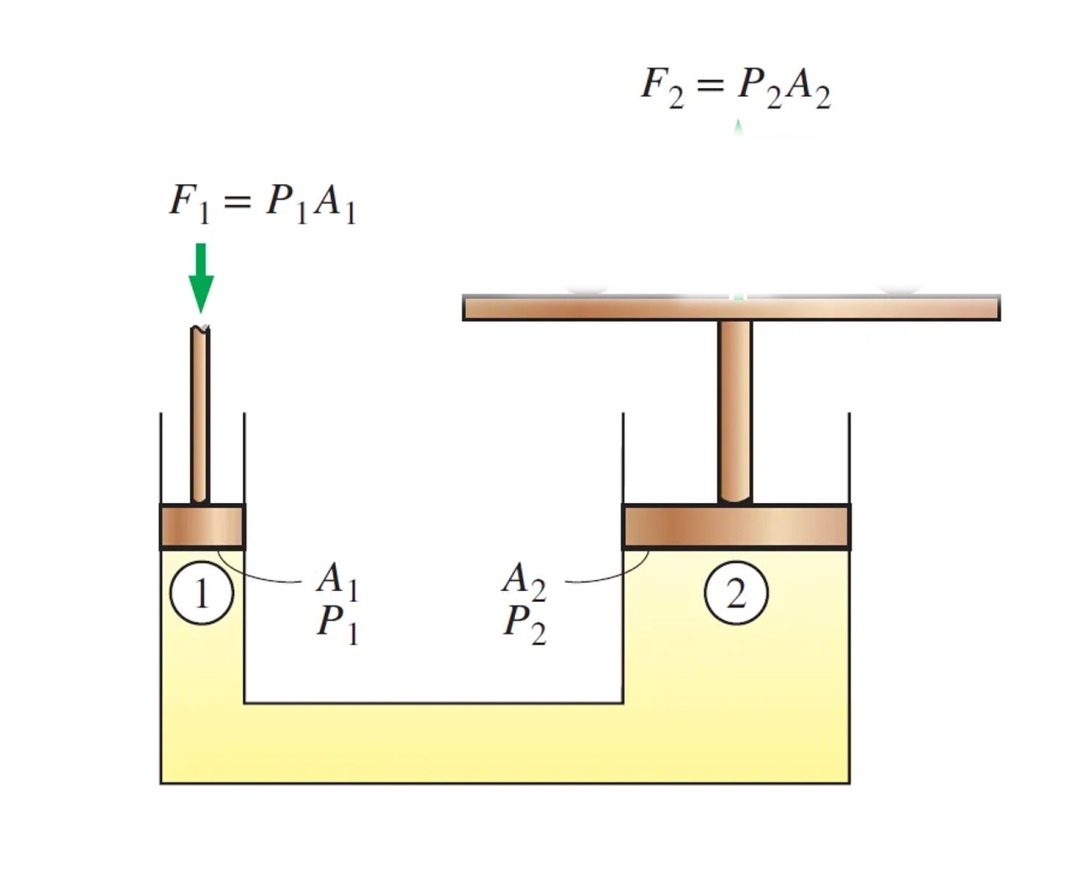 সময়ঃ ৬ মিনিট
40cm
10cm
ছোট পিস্টনে 10 নিউটন বল প্রয়োগ করলে বড় পিস্টনের বস্তুটিকে উঠানো যাবে কী? গাণিতিক ভাবে ব্যাখ্যা কর।
বাড়ীর কাজ
এ পাঠে গুরত্বপূর্ন শব্দ
◊ প্যাসকেল 
◊ বলবৃদ্ধিকরণ নীতি 
◊ উদ্ধমুখী বল
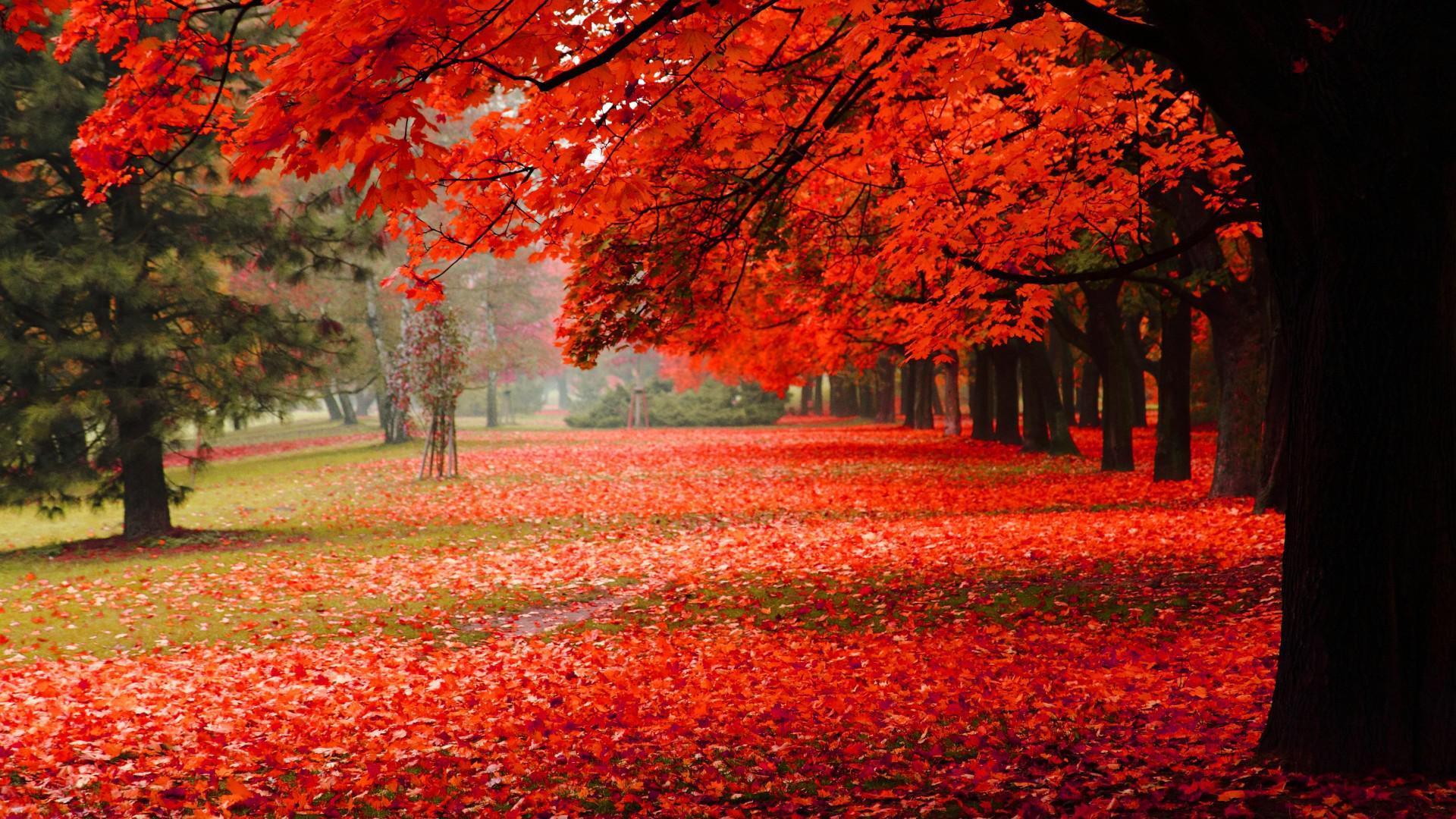 ধন্যবাদ